отвечающее положениям, прописанным в программе
реабилитации.
5. Работодатели должны держать квоты на рабочие
места для инвалидов, этим обеспечивается трудовая
деятельность инвалидов.
6. Работодатель не может увольнять и сокращать
сотрудников с инвалидностью во время сокращения
штатов или численности работников.
В законодательстве, регулирующем
образование граждан
1.    Дети с инвалидностью имеют право на посещение
специальных (коррекционных) образовательных -
дошкольных, школьных - учреждений.
2.    При обучении в общеобразовательных учебных
заведениях дети с инвалидностью имеют право на
обеспечение их спецсредствами, на обучение по
специальной программе, на обеспечение свободного
доступа в учреждение и его помещения с помощью
архитектурных решений (пандусов, поручней,
автоподъёмников и прочих средств).
3.    При поступлении в профессиональное учебное
заведение абитуриенты с инвалидностью имеют право
на зачисление их вне конкурса при условии успешной
сдачи экзаменов.
4.    Студенты с инвалидностью имеют право получать
специальные_технические_средства
(тифлотехническими средства, учебники шрифтом
Брайля), а также на обучение по индивидуальной
программе, на получение социальной стипендии.
5.    При сдаче экзаменов студенты с инвалидностью
имеют право получать дополнительное время для
подготовки ответа.
В законодательстве, регулирующем
медицинское обслуживание
1.    Инвалиды пользуются правом на льготное
лекарственное обеспечение. Это значит, что согласно
заболеванию, в результате которого приобретена
инвалидность, инвалид может получать бесплатные
лекарства по специальному перечню.
2.    Один раз в год инвалиды получают бесплатную
путевку в профильный санаторий с оплатой проезда в
две стороны.
3.    Инвалиды пользуются правом бесплатного
протезирования, обеспечения.
4.    Инвалиды получают бесплатно медико-технические
средства, предметы личной гигиены согласно ИПР.
Права инвалидов в России
Права российских инвалидов в первую очередь
регулируется российским законодательством. Кроме
этого, существуют и международные документы,
которые охраняют права инвалидов. Так, «Конвенция
о правах инвалидов» направлена на всестороннюю
защиту людей с инвалидностью.
Права инвалидов в области жилищного
законодательства
1. Права на дополнительную жилплощадь имеют:
• _Инвалиды с туберкулезом в активных формах;
• _Инвалиды    с    психической болезнью, при
которой необходимо обязательное наблюдение
врачей;
• _Инвалиды    с поражениями опорно¬
двигательного аппарата, передвигающиеся на колясках;
• _Инвалиды,    перенесшие трансплантацию
костного мозга и внутренних органов;
• _Инвалиды с тяжелым поражением почек.
2. Инвалидам    предусмотрено право получить
жилплощадь по льготной очереди.
3.    Инвалиды имеют право на 50%-ю скидку при
оплате коммунальных услуг.
4.    Инвалиды имеют право в первую очередь
получить земельный_участок для_ведения
садоводческих работ. При этом участок должен
находиться на максимально близком расстоянии от
места проживания инвалида.
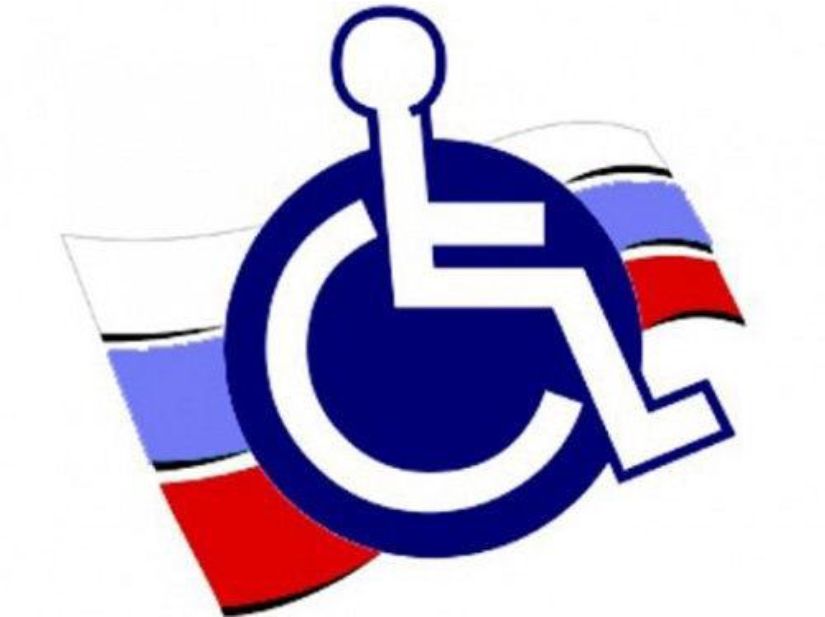 В России инвалиды имеют права практически во всех
социальных и общественных сферах:
Права инвалидов в области трудового
законодательства
1. Работникам-инвалидам (1,    2 группы) положен
семичасовой рабочий день (или 35 часов в неделю) с
получением полной зарплаты.
2. Работнику-инвалиду_работодатель_обязан
предоставить трудовой отпуск протяжённостью в
тридцать календарных дней. В дополнение к этому
инвалид может в течение года брать неоплачиваемый
отпуск.
3. Работодатель    не имеет права привлекать
работающих инвалидов на сверхурочные, ночные и
иные работы без письменного на то согласия
работника.
4. Инвалидам, которым необходимы особые трудовые
условия, работодатель должен оснастить рабочие
места устройствами, организовать им рабочее место,
Права инвалидов в гражданском и
семейном законодательствах
1. При процедуре наследования инвалид имеет право на обязательное получение наследства (даже если он
не указан в завещании) не меньше 2/3 от общего
наследства. Если завещание не составлялось, то
инвалиду причитается наследство в равных долях с
остальными наследниками.
2. В случае развода с супругом инвалид имеет право на
получение алиментов от бывшего супруга, т.е. на
материальное содержание.
Прокуратура Киренского района 
Иркутской области
Права инвалидов в области социального
обслуживания
•    Социальным обслуживанием на дому: в рамках
дневного (ночного) стационара;
•    Пребыванием в пансионатах, домах-интернатах;
•    Срочным обслуживанием;
•    Консультативной помощью
Права инвалидов в пенсионном
законодательстве
1.    Инвалиды, не наработавшие страхового стажа,
получают социальную пенсию до момента достижения
ими пенсионного возраста.
2.    Инвалиды, которые наработали хотя бы один день
страхового стажа, получают трудовую пенсию по
инвалидности.
Права инвалидов в юридической сфере и
налоговом законодательстве
1.    Инвалиды освобождены от выплаты налогов на
недвижимость, при подаче иска до одного миллиона
рублей, на земельные участки.
2.    Инвалид имеет право бесплатно воспользоваться
юридической помощью.
3.    Работающие инвалиды имеют право
воспользоваться социальным налоговым вычетом.
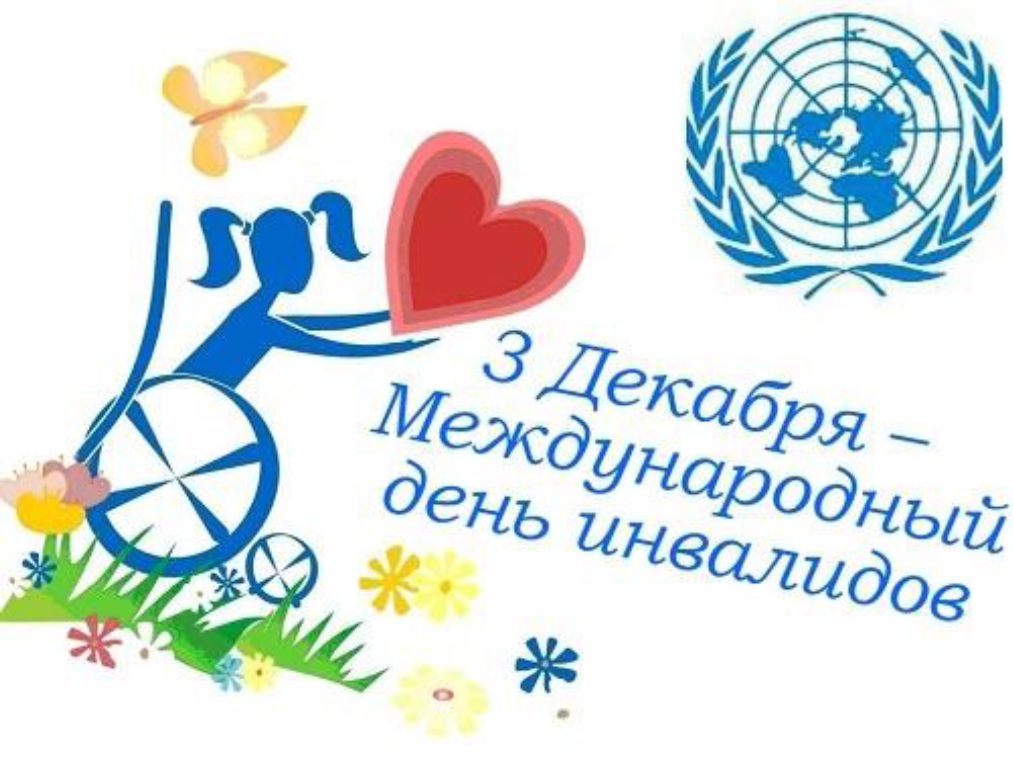 Люди с  повышенными потребностями
БУКЛЕТ
Киренск, 2019